مفردات الاقتصاد الكلي الكورس الثاني
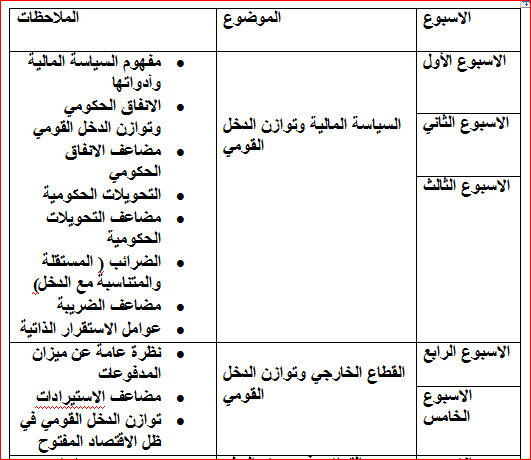